La valutazione bioposturale e le sue applicazioni in ambito kinesiologico
Dott. Angelo, Paolo Amico
U.O.S. Medicina dello Sport
U.S.U. Policlinico di Bari
POSTURA E COORDINAZIONE
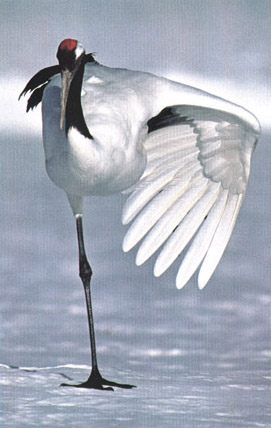 La postura di base e la coordinazione cinetica costituiscono il prerequisito, perché l’atto motorio, sia   volontario   e finalistico  che  automatico, possano adeguatamente e correttamente raggiungere il target prefissato
LA POSTURA SEGUE IL MOVIMENTO COME UN’OMBRA
							  Sherrington
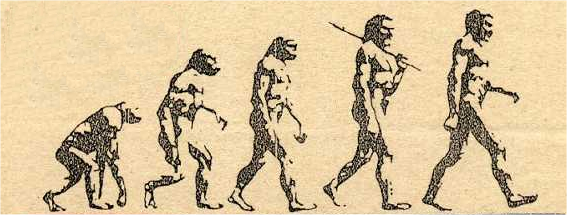 POSTURA
processo che precede, interagisce e rielabora l'esperienza di una melodia cinetica
POSTURA DI BASE                 stazione eretta
controllo di una oscillazione corporea lenta e costante con fulcro alla tibio-tarsica, che comporta un riadattamento muscolare, tendineo e legamentoso, consentendo brevi periodi di riposo ai tessuti di sostegno
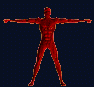 POSTURA:
 meccanismi di regolazione
NON   NERVOSI: Saldati alle proprietà meccaniche intrinseche delle                                            
							 articolazioni (postura come fenomeno passivo)
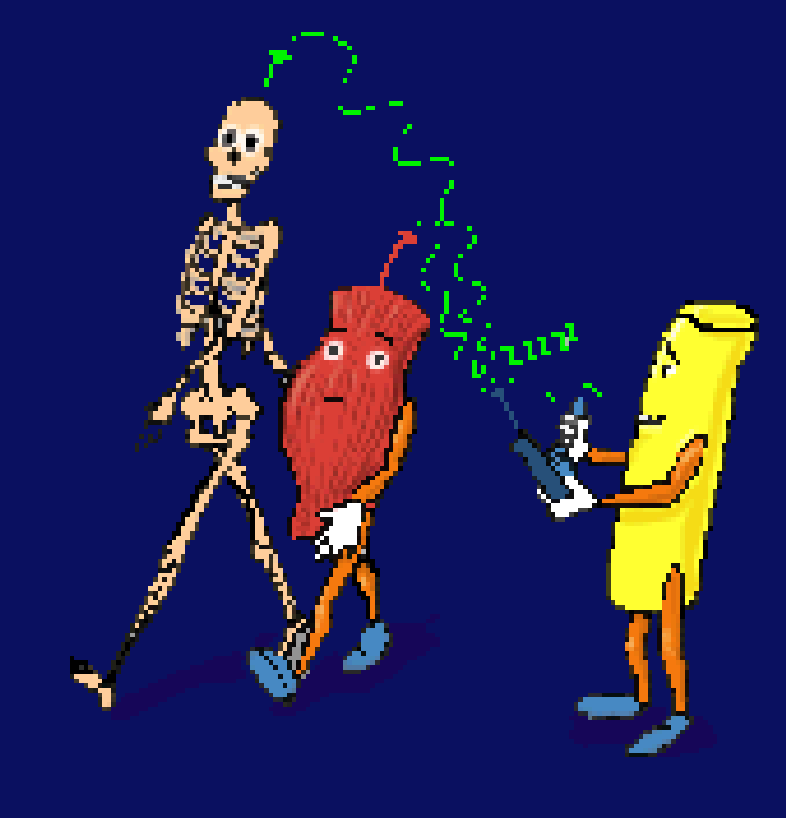 NERVOSI: Attività integrative a partenza da unità capsulo-                                     ligamentose o da afferenze muscolo-tendinee (postura come fenomeno attivo)
Attività di tipo integrativo a vari livelli: Unità capsulo-ligamentose, afferenze 
muscolo-tendinee fino a: aree cortico-sottocorticali sistema limbico, aree associative gangli della base, cervelletto afferenze sensitivo-sensoriali
Modulano il tono muscolare, esercitando sulle UFCL sollecitate dalla forza di gravità un'azione uguale e contraria al fine di mantenere la postura
L’instabilità posturale può provocare marcate

modificazioni a carico dell’apparato

mio-artro-cinetico riducendo in

modo significativo le performances 

motorie
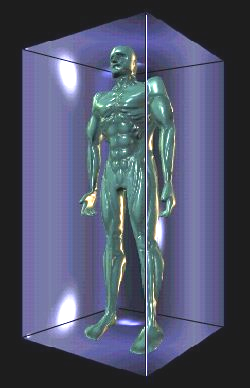 Negli ultimi anni sono stati proposti strumenti clinici
affidabili e ripetibili sia per la valutazione obiettiva che per
lo studio dell’efficacia degli interventi terapeutici
- Scale cliniche semiquantitative di misura dei disturbi del controllo posturale
 e/o delle limitazioni funzionali derivanti dalle alterazioni della capacità motoria
 (FIM, BARTHEL, NORRIS, ecc.)
VALUTAZIONI STRUMENTALI:
Baropodometria elettronica: valuta la distribuzione delle pressioni plantari nella stazione eretta sia in fase statica che durante la deambulazione fornendo i valori delle pressioni il punto di massima pressione, la superficie d’appoggio, il baricentro corporeo, quello passante su ogni singolo arto e quello dinamico
Sistema Elite: gait analysis che utilizza telecamere ad infrarossi, reperi cutanei ed EMG di superficie.
Valutazione clinica bio-posturale
Somatotipo (ectomorfo, mesomorfo, endomorfo)
Occlusione mandibolare
Asse oculare
Curve del rachide sul piano sagittale ed eventualmente frontale
Paramorfismi/dismorfismi degli arti superiori (valgismo o recurvato di gomito)
Paramorfismi/dismorfismi degli arti inferiori (piede  piatto o cavo, calcagno varo o valgo, ginocchio/tibia valgo/varo, ginocchio recurvato, strabismo rotuleo, ecc)
DIM-DIC
Eterometrie arti inferiori o evidenti differenze volumetriche degli arti
Altezza e simmetria in ortostasi di creste iliache, acromion, apici scapolari
Triangoli della taglia
Bending test di Adam per gibbi e salienze
Deformità toraciche
Osservazione al podoscopio con eventuale bending test dell’alluce
Osservazione del ciclo del passo (o anche della corsa se necessario)
Le informazioni vestibolari, visive, propriocettive ed esterocettive a partenza degli arti inferiori e dai piedi
sono di importanza maggiore
rispetto a quelle relative al rachide ed alla muscolatura dell'occhio
ASSOCIATION FRANçAISE 
DE POSTUROLOGIE
Stabilometrie experimentale
BAROPODOMETRIA ELETTRONICA
Clinical Gait Software
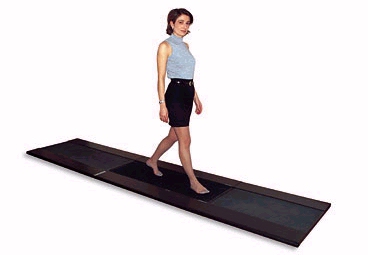 Versione modulare con “piattaforma barosensibile”
per indagini statiche, dinamiche e posturografiche

 Sensori a matrice resistiva fino a 100 Kg/cm2
 Modulare (120/240 x 40 cm) con sensori di 1 cm2
 Rivestimento (pelle artificiale con metallizzazione interna che deformandosi trasmette le informazioni ai sensori sottostanti)
BAROPODOMETRIA ELETTRONICA
Clinical Gait Software
S T A T I C A
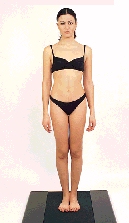 - Appoggio bipodalico spontaneo
- Recupero propriocettività
- Arti superiori lungo il tronco
- Squardo in avanti
- Retropiedi allineati
- Margine mediale piede equidistante dall’asse 
  delle ordinate
- Chopart coincidente con l’asse delle ascisse
ANALISI  STATICA
Visualizza l'appoggio bipodalico del soggetto in stazione eretta, per mezzo della media di 8 rilevazioni consecutive elaborate in 1500 msec., per quanto riguarda:

 carico
 superficie
 Med A/R
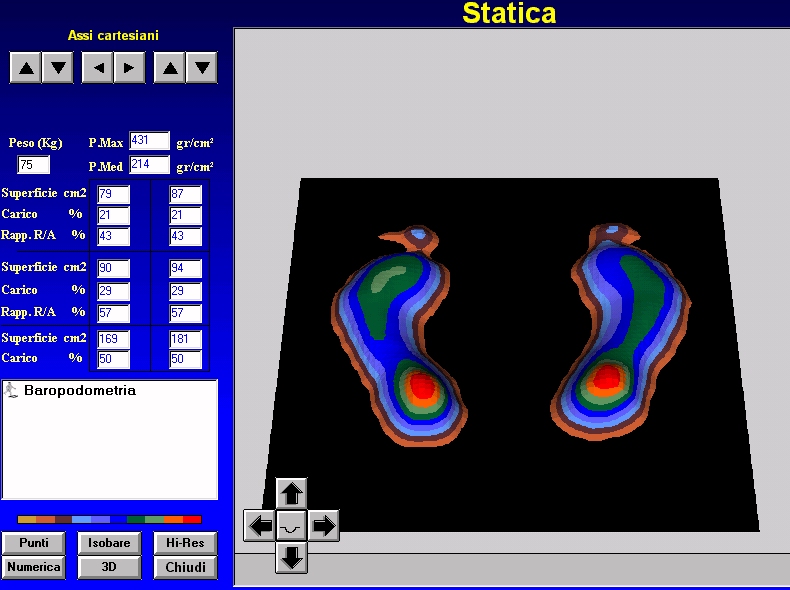 BAROPODOMETRIA ELETTRONICA
Clinical Gait Software
Non esistono valori di normalità ma piuttosto 
dei parametri di riferimento

Il piede è una struttura a carico variabile, e proprio questa variabilità ci impedisce di trovare dei valori assoluti ma “parametri di riferimento”
(range di valori di normalità).
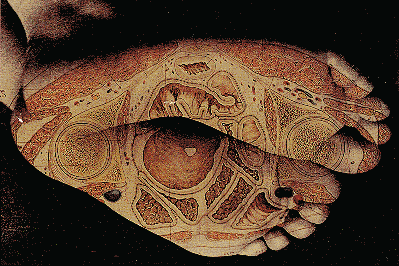 CARICO STATICA
- Equilibrato sia a destra che a sinistra

- Maggiore retropiede

- M posizionato sulla parte
  posteriore del piede
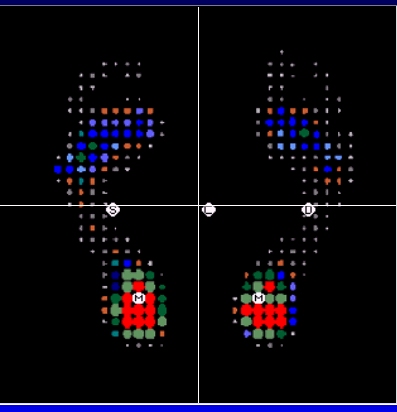 C (baricentro corporeo), D e S
Devono essere allineati, 
equidistanti, coincidenti
SUPERFICIE STATICA
Sesso, età
variazione del 10%
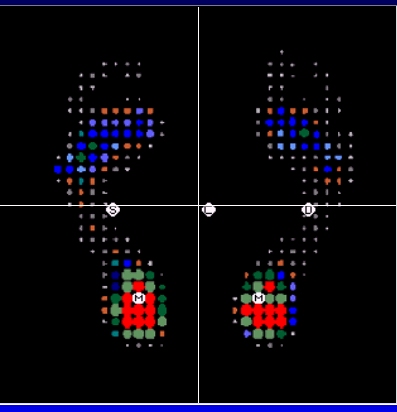 Valori quantitativi
Equivalente
dx e sn
Maggiore
avampiede
ANALISI ISOBARICA STATICA
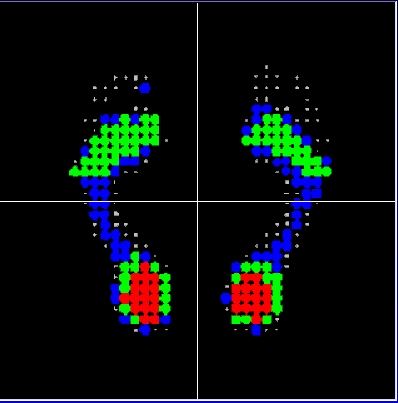 CARICHI FORTI : I°  Livello
(retropiede)

CARICHI MEDIO - FORTI: II° Livello
(avampiede, retropiede)

CARICHI LIEVI: III° Livello
(mesopiede, perimetro di appoggio)
CARICO DINAMICA
- Equilibrato sia a destra che a sinistra
- Maggiore avampiede
- Invertito rispetto alla statica
- M posizionato nel retropiede centralmente
  oppure nell’alluce
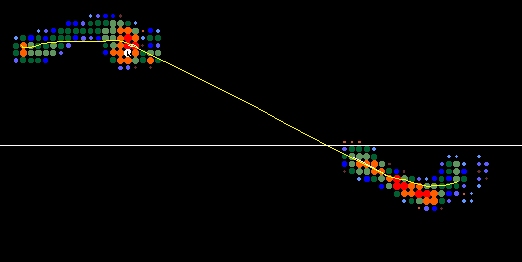 SUPERFICIE DINAMICA
Sesso, età
variazione del 10%
Superiore rispetto
alla statica
Valori quantitativi
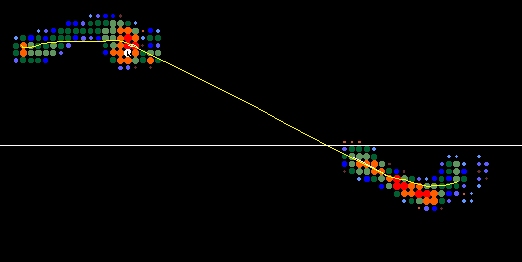 Equivalente
dx e sn
Maggiore
avampiede
RISULTANTE DELLE FORZE DI CARICO

Vettore lineare di sviluppo in continuo dei centri di spinta
III° metatarsale
IV° metatarsale
II° metatarsale
Base V°
metatarsale
Alluce
1/3 posteriore
retropiede
ANALISI ISOBARICA DINAMICA
CARICHI FORTI : I°  Livello
(retropiede, avampiede, alluce)
CARICHI MEDIO - FORTI: II° Livello
(avampiede, retropiede)
CARICHI LIEVI: III° Livello
(Mesopiede, perimetro di appoggio)
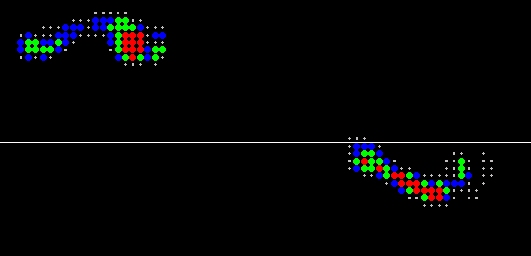 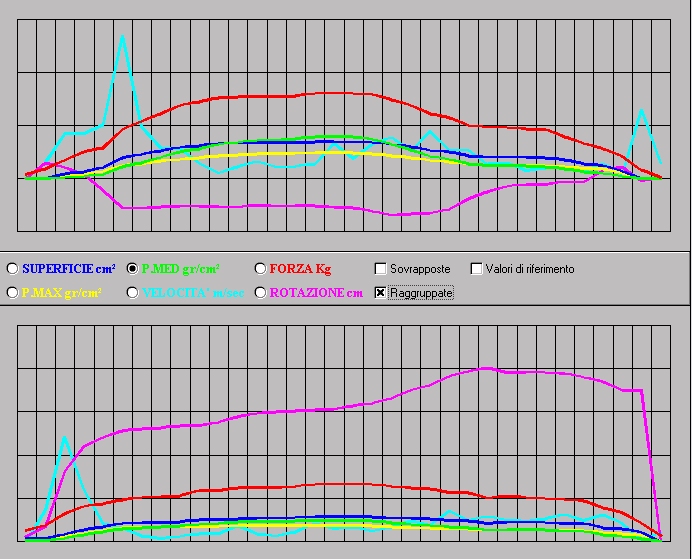 ANALISI  POSTUROGRAFICA
Registrazione ed analisi quantitativa delle modalità di mantenimento dell'equilibrio statico : ciò consente di superare i limiti del test di Romberg  (acquisizione in 51,2 sec.)
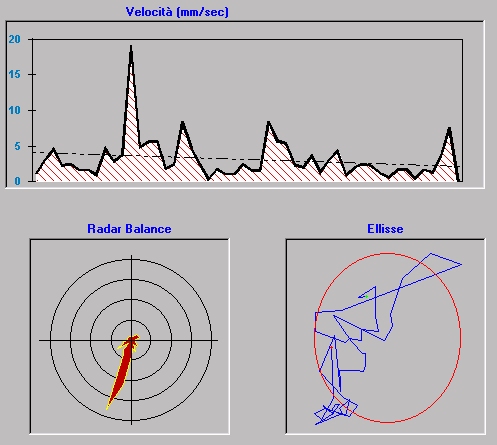 1. Oscillazioni posturali (postural sway)
    riferite a C, D, S.

2. Radar balance

3. Velocità degli spostamenti
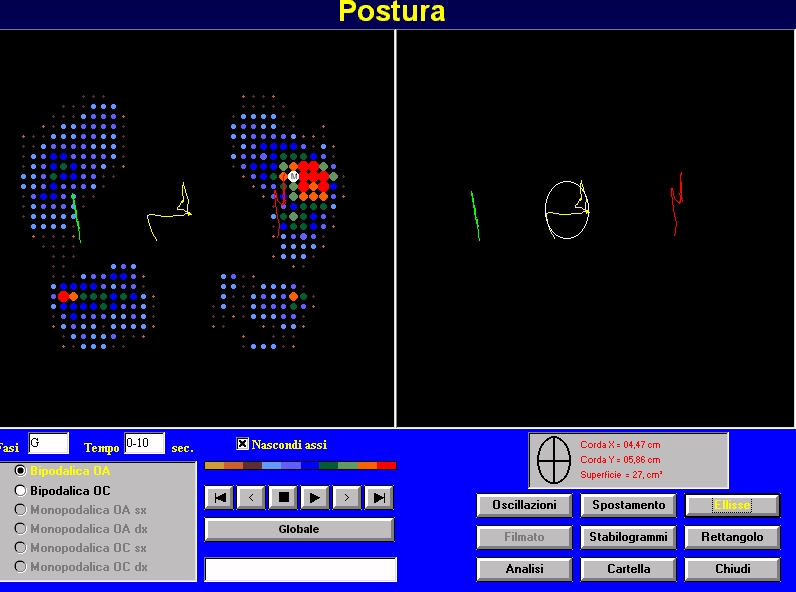 POSTUROGRAFIA 
parametri di valutazione
Superficie delle oscillazioni (S)
 la superficie dell'ellisse che contiene il 90% dei punti campionati
Lunghezza totale della traccia (L) del centro di pressione
è correlata all'energia spesa
Stabilogramma
è lo spostamento del centro di gravità  sul piano frontale (destra-sinistra) e sagittale  (antero-posteriore)
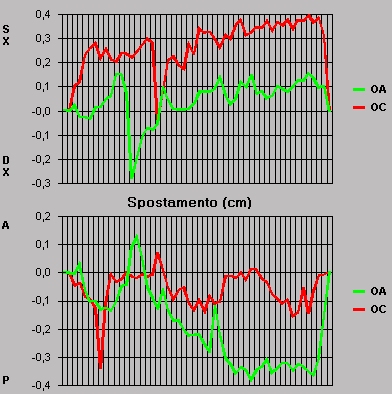 POSTUROGRAFIA
parametri di valutazione
INDICE DI ROMBERG
      
                Superficie (occhi chiusi)
I.R. =                           
                Superficie (occhi aperti) 

Valori normali                         da 0.65 a 2.20
Risulta significativo dell'influenza dell'informazione visiva
sul controllo posturale
POSTUROGRAFIA
E' possibile studiare l'eventuale effetto destabilizzante indotto dalla perturbazione di uno o più ingressi sensoriali con numerosi altri test stabilometrici complementari che hanno lo scopo di individuare il contributo dei singoli sottosistemi.

Si potrà inoltre valutare l'influenza dei diversi input, evidenziando quello che ha il ruolo patogenetico principale, oppure slatentizzare un deficit posturale di lieve entità.
POSTUROGRAFIA
test stabilometrici complementari
Componente cervicale
Componente oculomotoria
Componente stomatognatica
Componente relativa agli arti inferiori
Componente relativa ai distretti rachidei
Stabilità e propriocezione
Una lesione capsulo-ligamentosa dell'articolazione tibio-tarsica o del ginocchio può determinare un’instabilità strutturale, a cui  spesso si associa la limitazione funzionale legata ai presidi gessati o altro materiale impiegato per stabilizzare passivamente l’articolazione. L’alterazione della sensibilità propriocettiva che ne deriva riduce i segnali afferenti che partono dai meccanocettori; si modifica quindi lo schema corporeo del paziente traumatizzato, con incoordinazione motoria che aggiunge instabilità funzionale a quella strutturale e la predispone a recidive del trauma distorsivo.
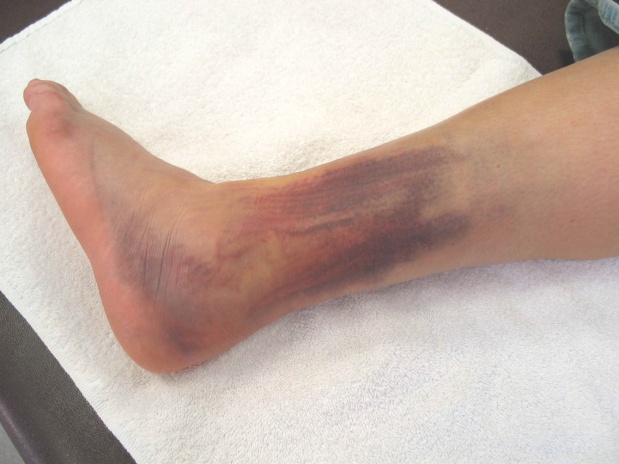 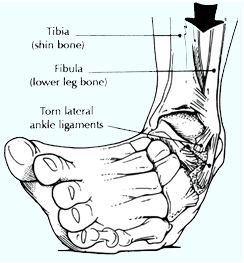 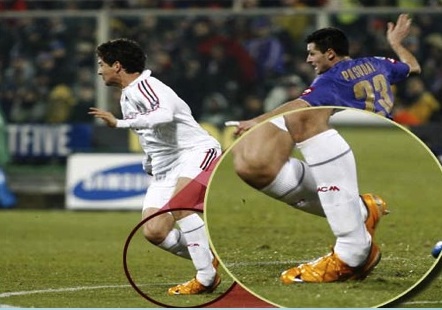 PRO-KIN
Combina la classica pedana basculante con un computer dedicato sul cui schermo viene fornito un costante feedback al paziente, consentendo da un lato di effettuare valutazioni diagnostiche riguardo la stabilità posturale (stabilometria) e la coordinazione motoria (valutazione propriocettiva), dall’altro di eseguire un training per la rieducazione propriocettiva dell’arto inferiore sede del trauma, mediante l’esecuzione di tracciati riabilitativi finalizzati a migliorare la propriocezione nei settori più carenti dell’arco di movimento della tibio-tarsica, con resistenze graduabili in base alle esigenze.
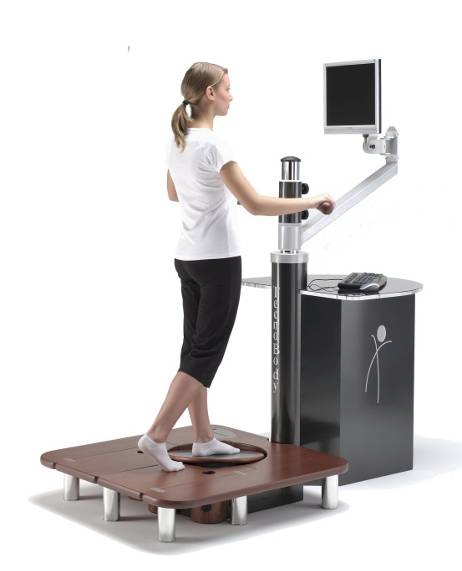 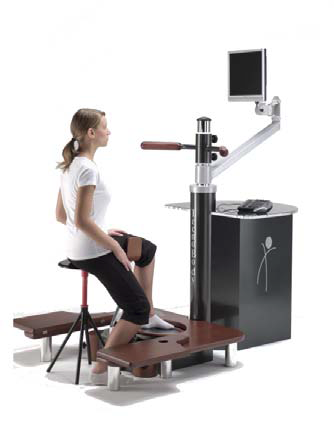 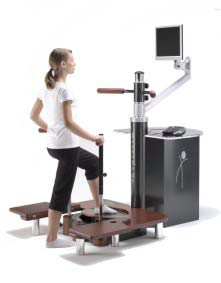 Prokin
Indicazioni: turbe dell’equilibrio, specie di origine neurosensoriale (atassie, neuropatie periferiche, pseudotabe dorsale, SM); vizi posturali di rachide e bacino; traumi distorsivi di ginocchio o caviglia, o relativi esiti in instabilità; protesi di anca o ginocchio; piede piatto lasso; preparazione e riabilitazione sportiva.
 Migliora, attraverso la rieducazione propriocettiva, la stabilità posturale e il controllo neuromotorio del tronco e degli arti inferiori; possibile rinforzo dei muscoli stabilizzatori della caviglia.
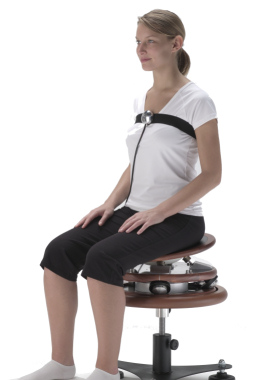 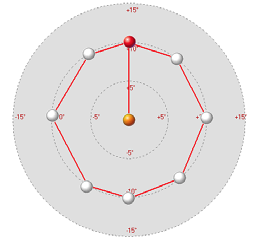 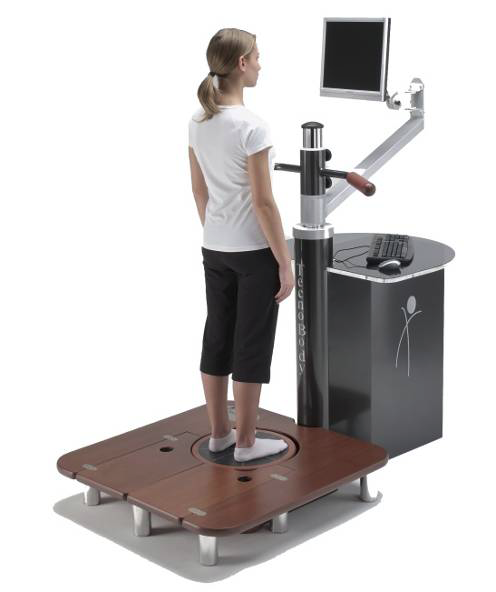 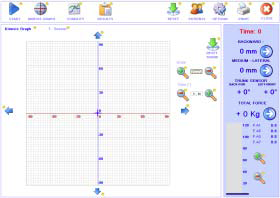 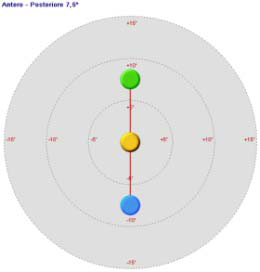 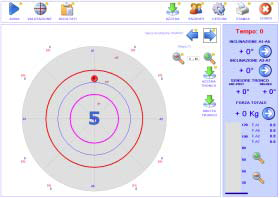